جامعة أبو بكر بلقايد
كلية العلوم الانسانية والاجتماعية
قسم علم النفس
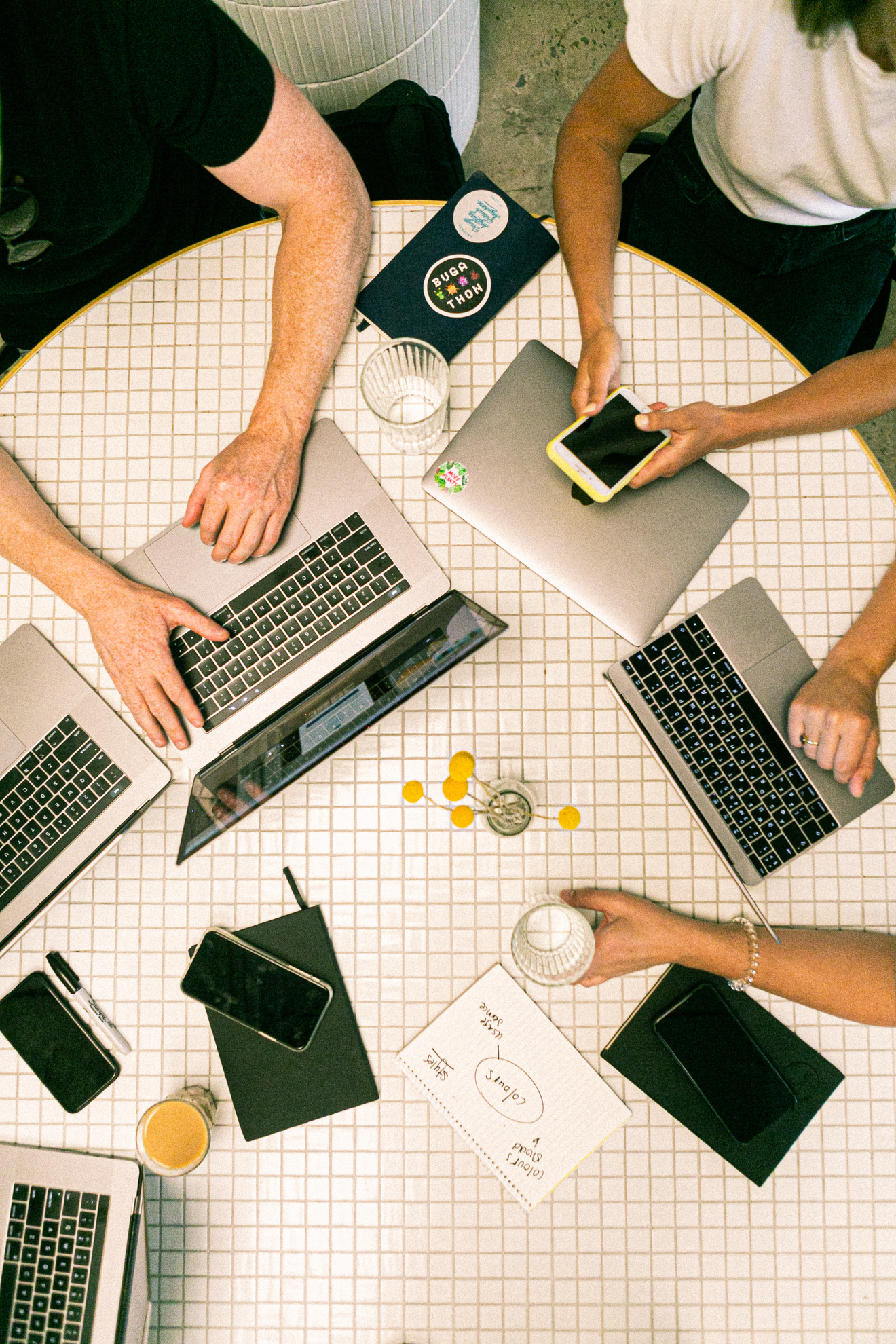 المحاضرة التاسعة
مقاومة التغيير التنظيمي
من اعداد:
د.هواري أحلام
عادة ما يصيب المنظمات جمود وركوض يحول دون تطورها ونموها وقدرتها على المنافسة جراء الاستقرار الطويل، ومن هنا تظهر ضرورة احداث التغيير، وعند ظهور بوادر أي تغيير ينقلب الأمر إلى هاجس بسبب المقاومة التي سيلقاها هذا التغيير من طرف بعض المعارضين له، إذ أنّ الاتفاق السائد بأنّ أي مبادرة تغيير ستواجه بالضرورة مقاومة، فالمقاومة هي جزء طبيعي من عملية التغيير، لذا وجب توخي الحذر في التعامل معها وايجاد الحلول المناسبة لتخطيها نجاح والمبادرة التغيير، حيث يعد موضوع مقاومة التغيير من أكثر المواضيع الّتي نالت اهتمام العديد من الباحثين.
تعريف مقاومة التغيير التنظيمي:
مقاومة التغيير التنظيمي في المنظمات  change Resistance؛ فهو مصطلح يشير إلى "رفض الموظفين العلني أو السري للتغييرات التي تعلن عنها الإدارة لاعتقادهم أن هذه التغييرات تتعارض مع مصالحهم الشخصية أو المصلحة العامة، وقد يعبر الموظفون عن مقاومة التغيير بشكل فردي أو جماعي، سري أو علني وقد يعبر عنه ومن خلال أنشطة عدوانية أو خجولة".
فقد فسر Zaltman و Duncan (1977) مقاومة التغيير على أنّها:" كل سلوك يؤدي إلى المحافظة على الوضع الحالي في مواجهة ضغوط تغييره"، وحديثا عرف Collerette وآخرون (1997)المقاومة بأنها تعبير ضمني وواضح لردود أفعال الأفراد نحو نية التغيير... ومهما تعددت وجهات النظر تبقى مقاومة التغيير من أصعب العقبات التي تواجه المنظمة.
كما يعرف ازندر zander مقاومة التغير "بأنه يمثل ردود الفعل السلبي للأفراد 63 تجاه التغيرات التي قد تحصل أو التي حصلت بالفعل في المنظمة لاعتقادهم بتأثيرها السلبي عليه".
و مقاومة التغيير تعني كذلك " تعبير ظاهري أو باطني لردود الفعل الرافضة للتغيير"، وتعرف أيضا على أنها " امتناع الموظفين عن التغيير أو عدم الامتثال له بالدرجة المناسبة والركون إلى المحافظة على الوضع القائم". والمقاومة التغيير تعريف آخر هو " سلوك وقائي أو دفاعي لتجنب آثار سلبية أو حقيقية محتملة لما سيرافق التغييرات التنظيمية المراد إدخالها ". وتعرف أيضا مقاومة التغيير على أنها إستجابة عاطفية وطبيعية إتجاه ما يعتبر خطر حقيقي أو متوقع يهدد أسلوب العمل الحالي. فمقاومة التغيير أمر حتمي، لأنّ الانسان بطبعه يميل مقاومة تغيير الوضع الراهن لما قد يسببه ذلك من إرتباك وقلق وتوتر داخلي في نفس الفرد، نظرا لعدم تأكده من النتائج المترتبة.
كما تعرف على انّها “رد فعل طبيعي في البداية على التغيير بسبب أن الناس يجبون ما إعتادوا عليه حتى ولو كان سيئا من وجهة النظر الشخصية المنطقية فالتغيير يهدد أنماط عالقات وأساليب ومصالح قائمة" .
ومهما تعددت وجهات النظر تبقى مقاومة التغيير من أصعب العقبات التي تواجه المنظمة.
ahlam.houari@univ-tlemcen.dz
شكرا على حسن المتابعة